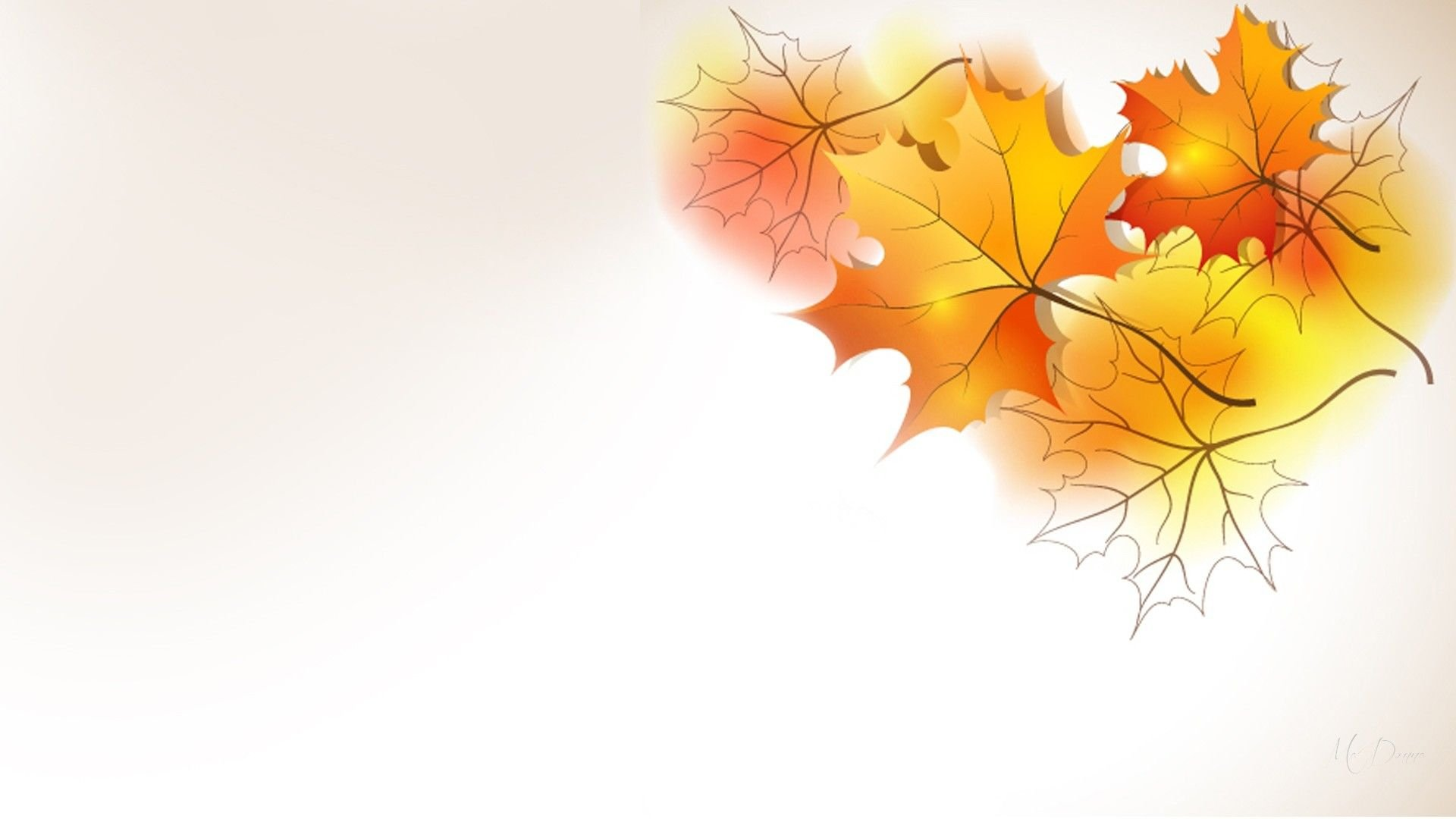 «Речевая подготовка детей 
к школе  в семье»

Подготовила 
                                      Учитель-логопед Шестакова О.Л.
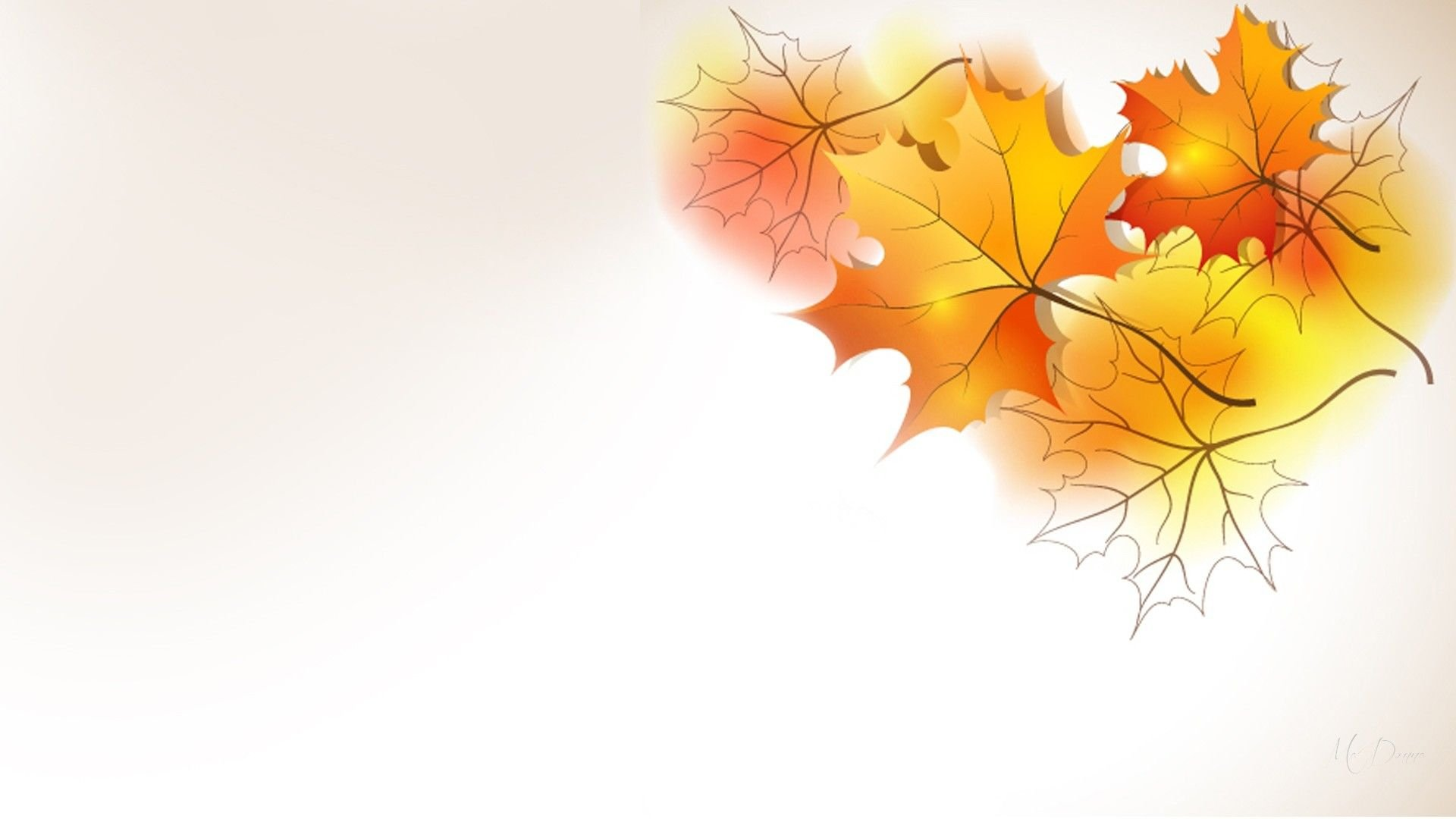 Школа… 
    Как много ожиданий, надежд, волнений связывают дети, и родители, воспитатели детского сада с этим словом. 
    Поступление в школу — это начало нового этапа в жизни ребенка, вхождение его в мир знаний, новых прав и обязанностей, сложных и разнообразных отношений с взрослыми и сверстниками. Каждый год первого сентября вместе с тысячами первоклассников
мысленно усаживаются за парты их родители.
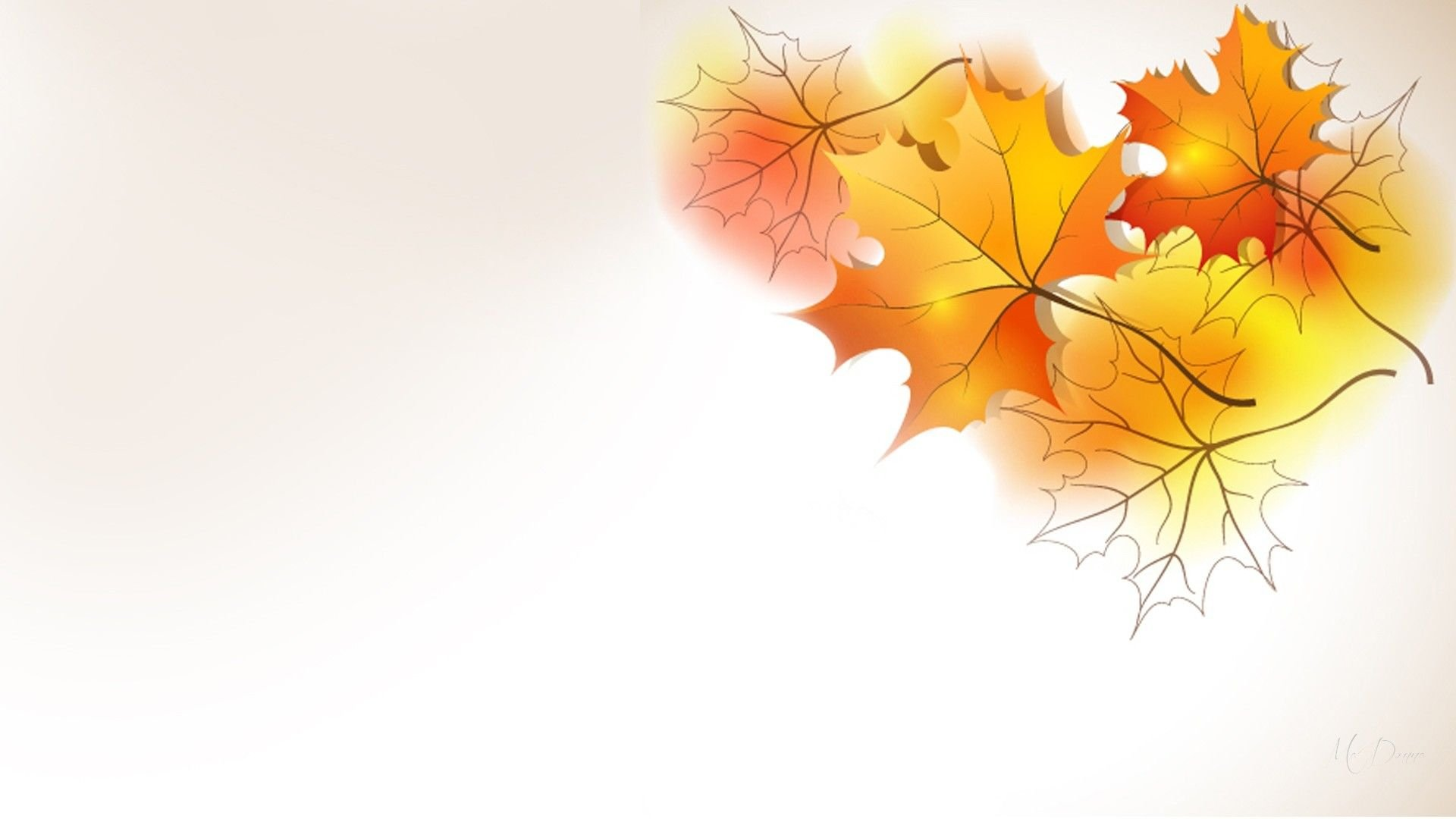 Школьное обучение предъявляет ребенку новые требования к его речи, вниманию, памяти. Прежде, чем приступить к обучению, необходимо к этому подготовиться. 
    Лучше совсем не обучать, чем обучать неправильно, а потом переучивать.
      Поэтому к вопросу подготовки к школе следует подходить осторожно, и рассматривать его как комплексную задачу всестороннего развития ребенка в период дошкольного детства.
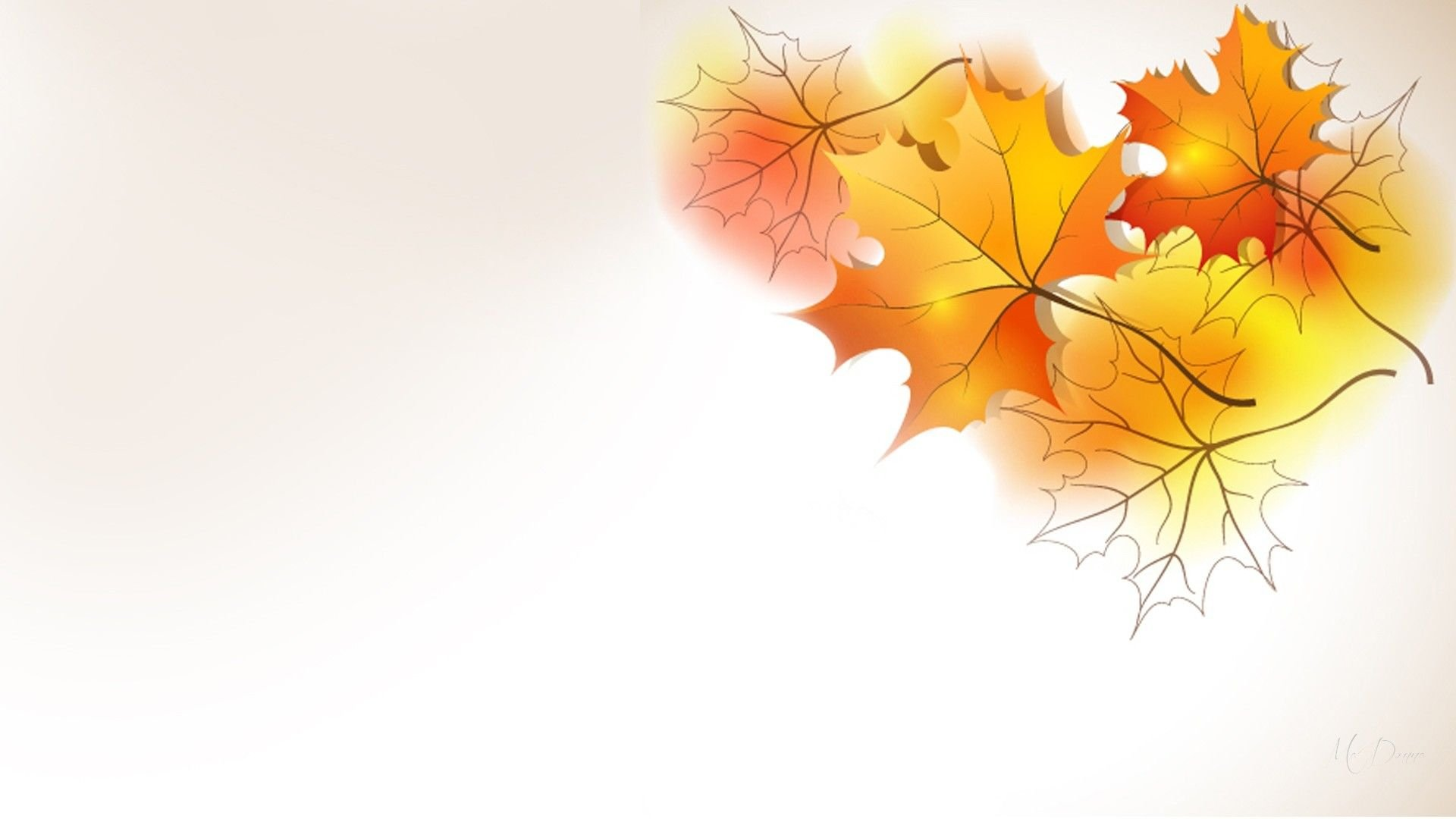 Что такое речевая готовность ребёнка к школе?
Для успешного обучения в школе наряду с мотивационной, социально-личностной и интеллектуальной готовностью к школе необходима определенная речевая готовность.
Она включает в себя сформированность всех сторон речевой системы: лексики, грамматического строя речи, связной монологической и диалогической речи, звукопроизношения и фонематических процессов. Особую роль в развитии речи дошкольников играет работа по речевой подготовке детей к школе в условиях семьи.
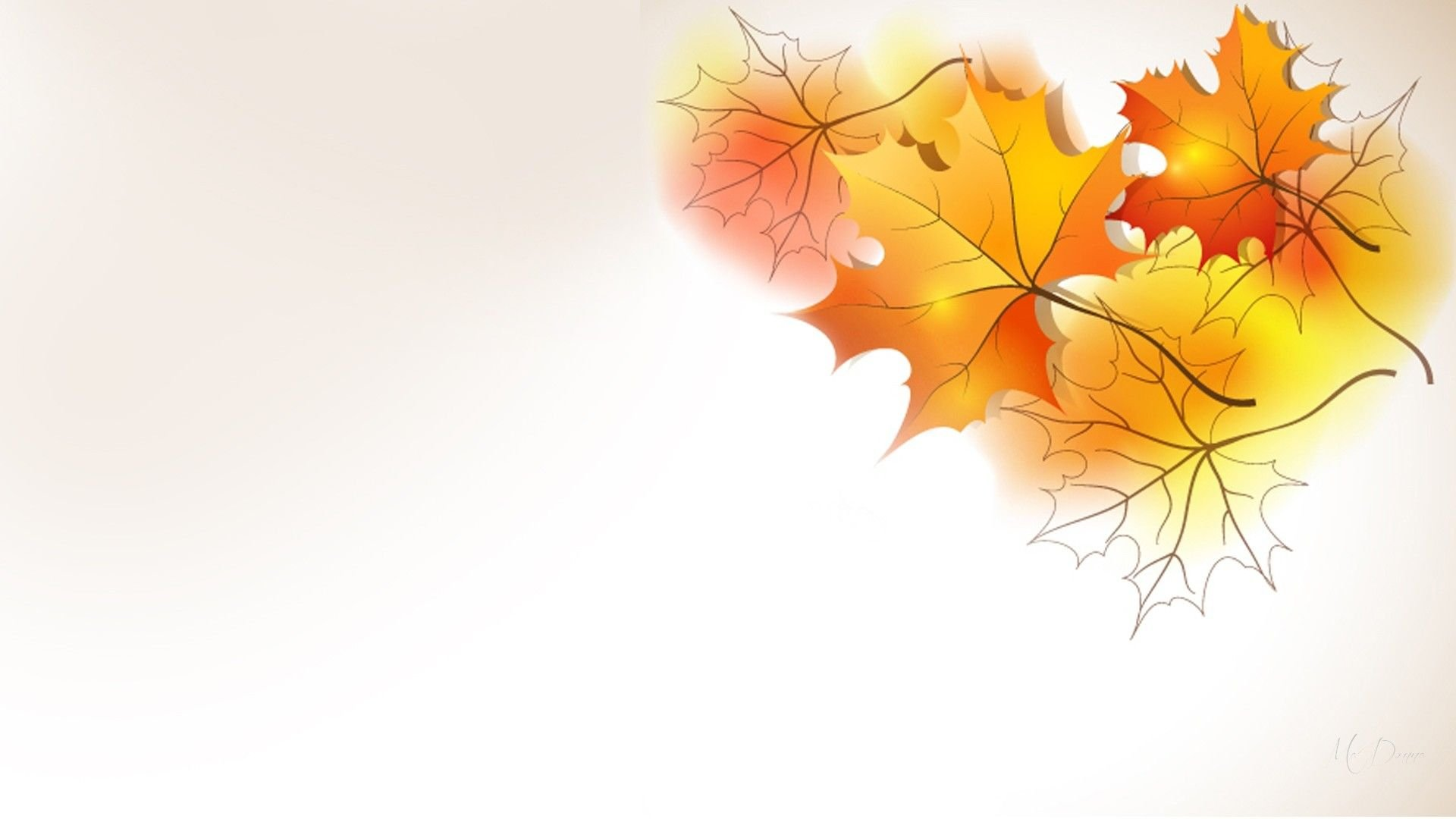 Очень важно, проводя развивающие занятия с детьми 6-7 лет в кругу семьи, стимулировать их речевую активность, выразительность речи, расширять словарь, вырабатывать способность к связному рассказу, изложению своих впечатлений и т. д. 
       Для этого необходимо выполнять методические рекомендации учителя-логопеда. 
      А так же   развивать речевые навыки в свободном общении с ребенком, в творческих играх.
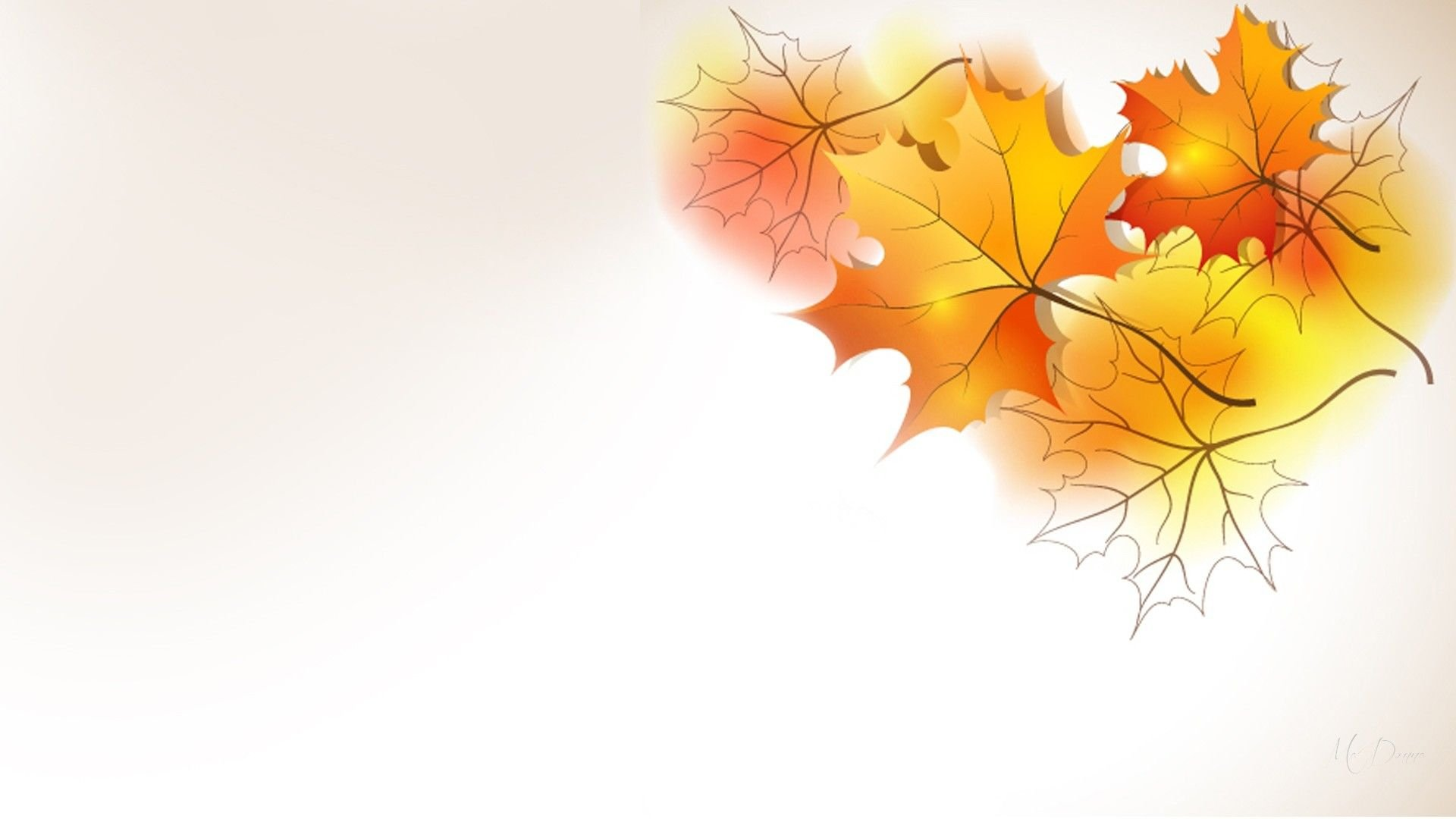 Дети 6 лет уже могут рассказать о событиях собственной жизни, о своем личном опыте, причем делать это очень выразительно. Попробуйте предложить им следующие творческие задания.
    «Вспомни случай» .
Выберите с ребенком какое-то событие, в котором вы вместе недавно участвовали. Например, как вы гуляли по набережной и смотрели праздничный салют, встречали бабушку на вокзале, отмечали день рождения… По очереди рассказывайте друг другу, что видели, что делали. Припоминайте как можно больше деталей — до тех пор, пока уже не сможете ничего добавить к сказанному.
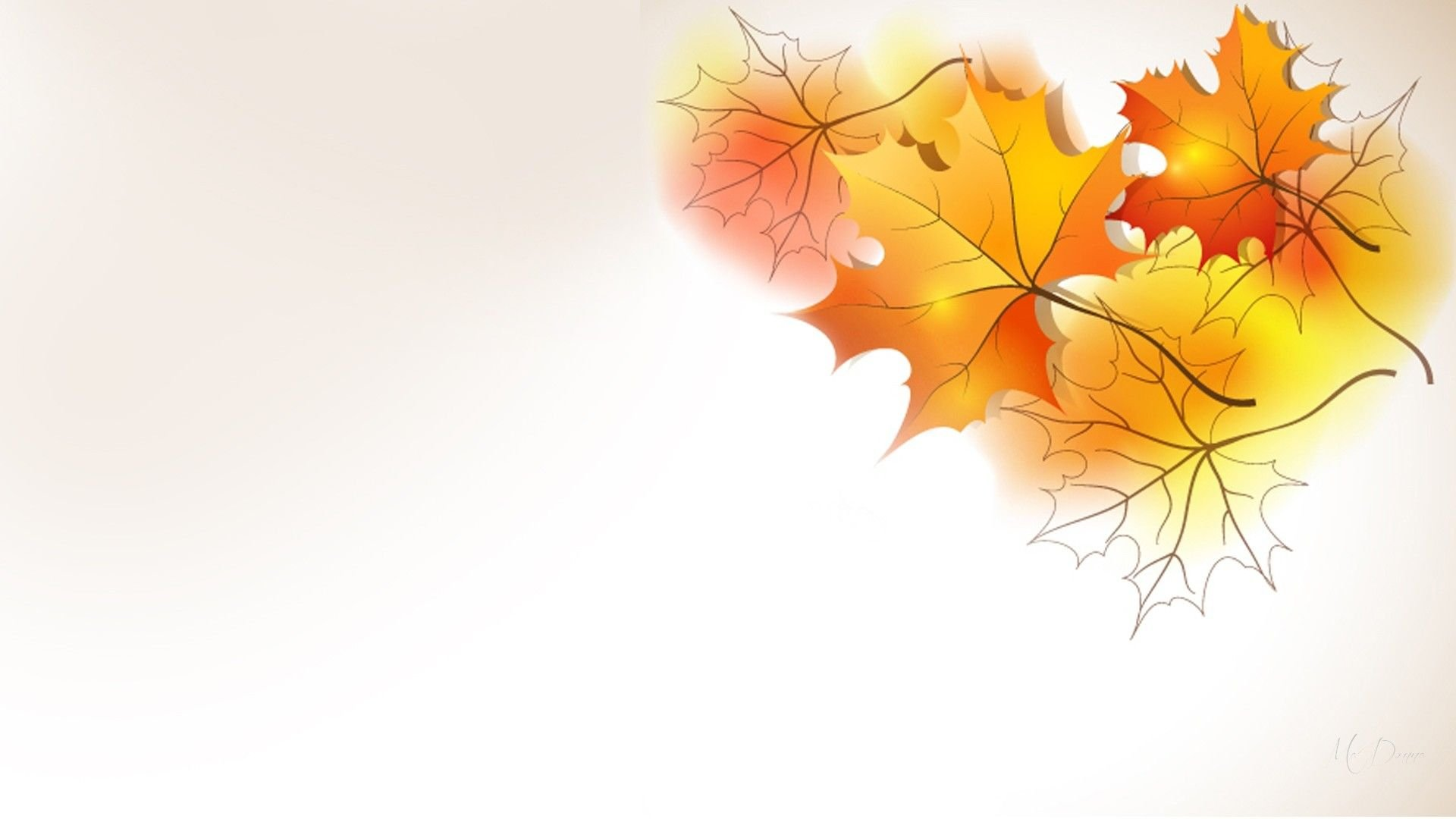 «Говорим по-разному».
Попробуйте один и тот же детский стишок прочитать сначала обычным голосом, потом очень быстро и очень медленно, басом и тоненьким голоском, делая ударение не на тех словах, на которых нужно. Изменив интонацию, можно безобидное стихотворение прочитать как страшную историю или как телевизионный репортаж. Если получится, попробуйте использовать иностранный акцент. Да мало ли что можно придумать!
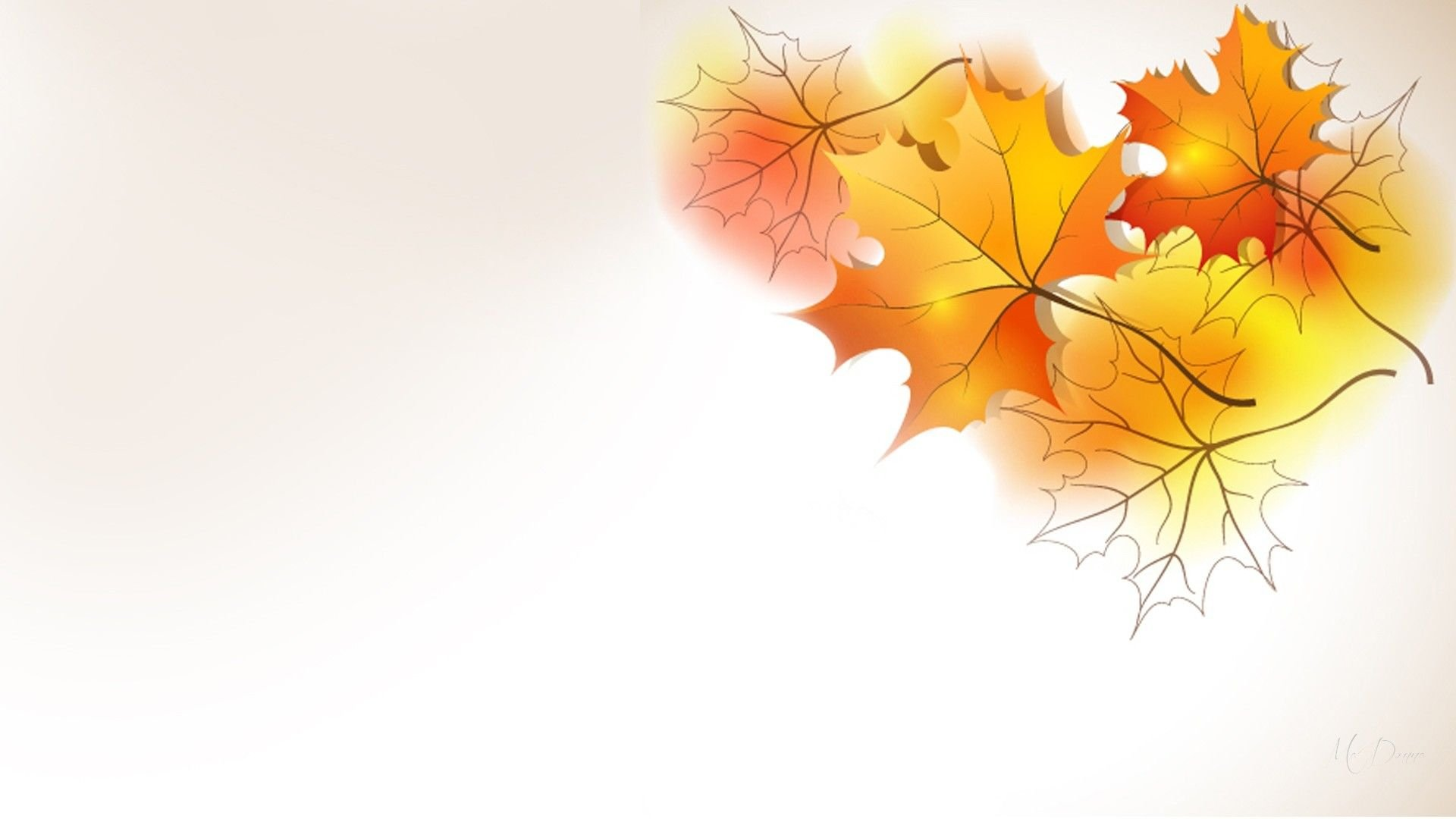 «Бюро путешествий».
     Каждый день вы с ребенком отправляетесь по обычному маршруту — в магазин или детский сад. 
А что, если попробовать разнообразить свои будни? Представьте, что вы отбываете в увлекательное путешествие. Обсудите вместе с малышом, на каком виде транспорта будете путешествовать, что нужно взять с собой, что за опасности вы встретите по дороге, какие достопримечательности увидите… Путешествуя, делитесь впечатлениями.
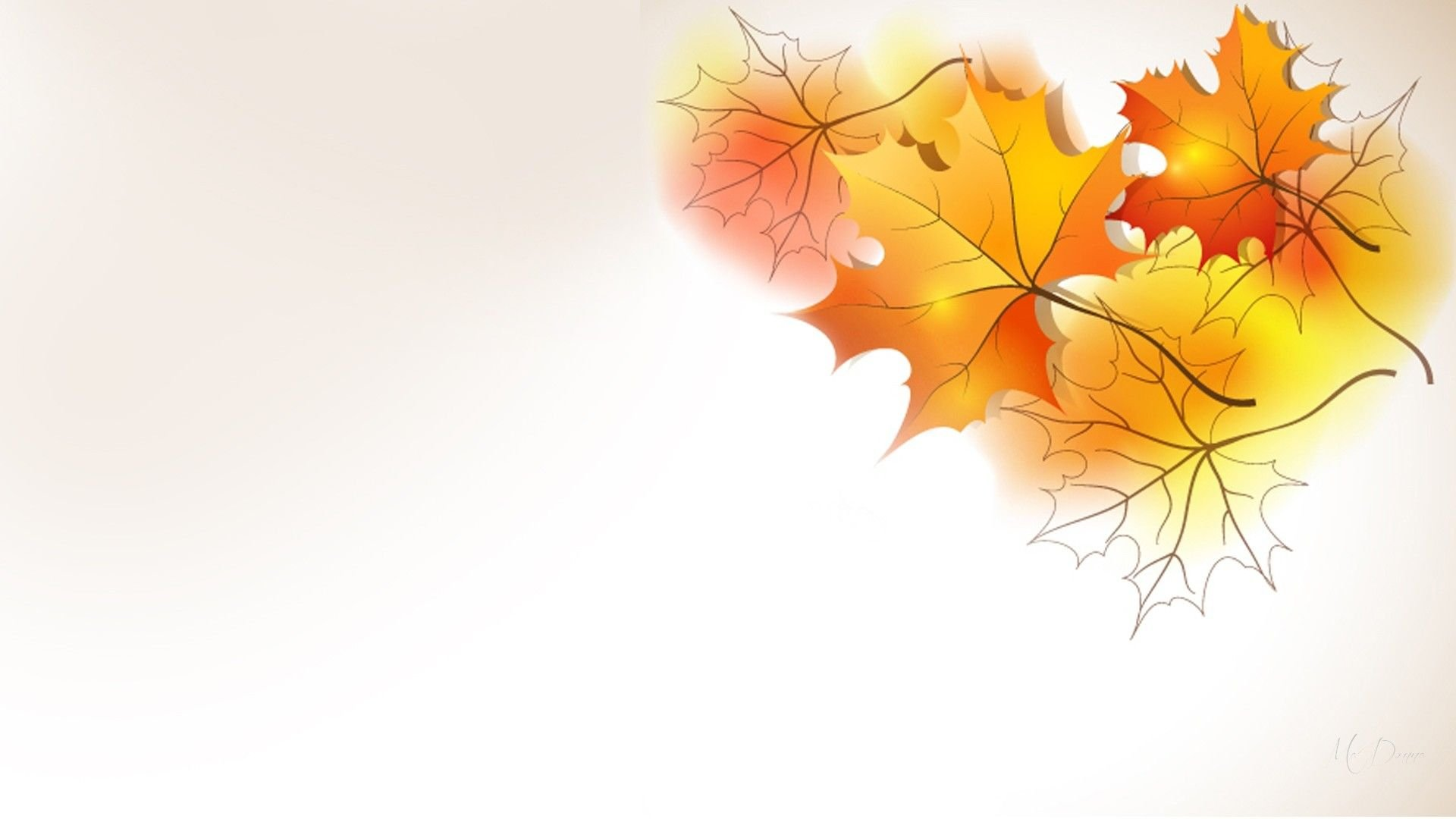 «Чем закончилось?»
Одним из способов развития связной речи может стать просмотр мультфильмов. Начните вместе с малышом смотреть интересный мультфильм, а на самом захватывающем месте «вспомните» про неотложное дело, которое вы должны сделать именно сейчас, но попросите ребенка рассказать вам позже, что произойдет дальше в мультфильме и чем он закончится. Не забудьте поблагодарить вашего рассказчика!
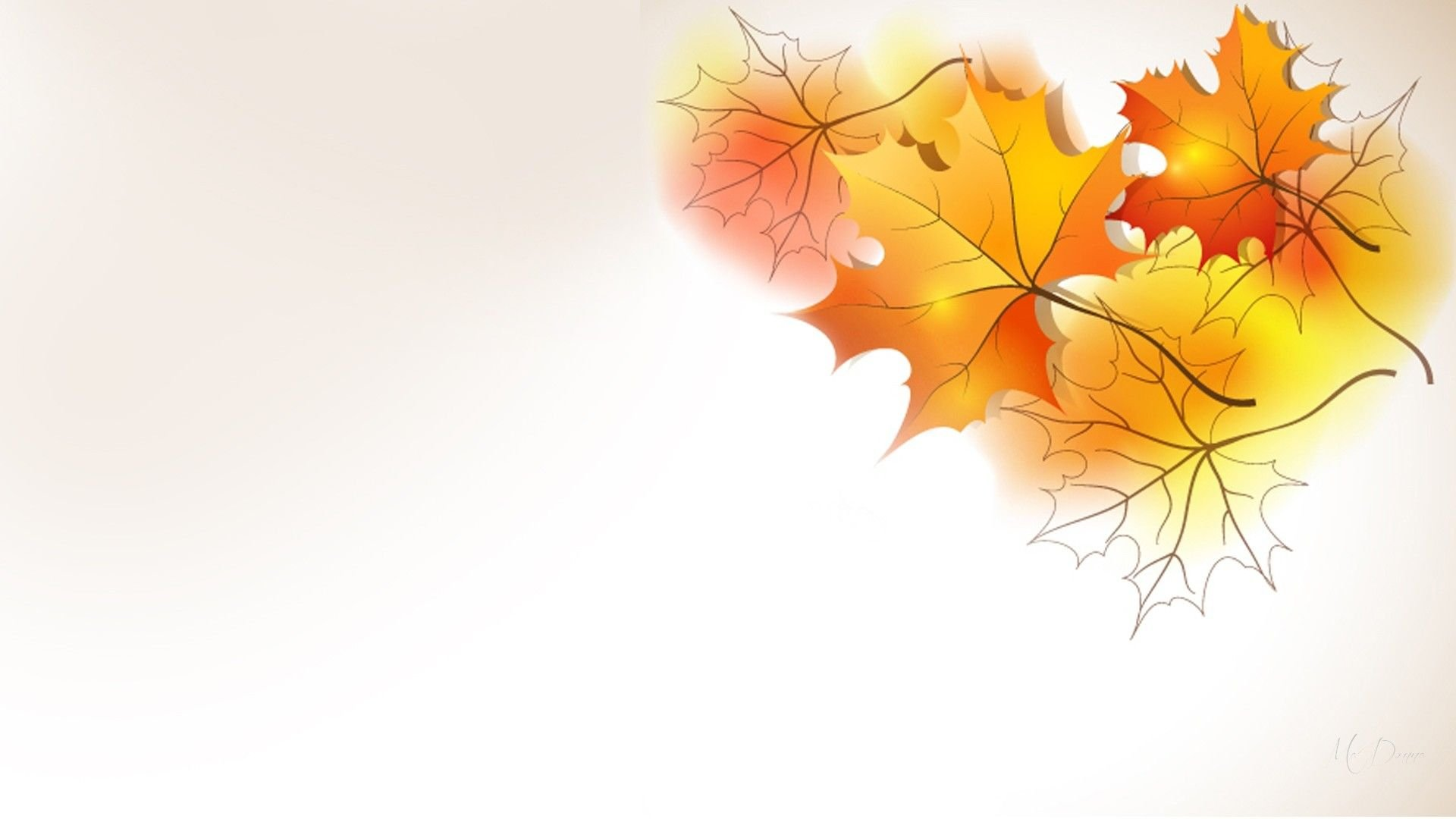 Существуют критерии готовности к школьному обучению, которые предъявляются к усвоению ребенком родного языка как средства общения. Перечислим их.
1.	Сформированность звуковой стороны речи. Ребенок должен владеть правильным, четким звукопроизношением звуков всех фонетических групп.
2.	Полная сформированность фонематических процессов, умение слышать и различать, дифференцировать фонемы (звуки) родного языка.
3.	Готовность к звукобуквенному анализу и синтезу звукового состава речи.
4.	Умение пользоваться разными способами словообразования, правильно употреблять слова с уменьшительно-ласкательным значением, выделять звуковые и смысловые различия между словами; образовывать прилагательные от существительных.
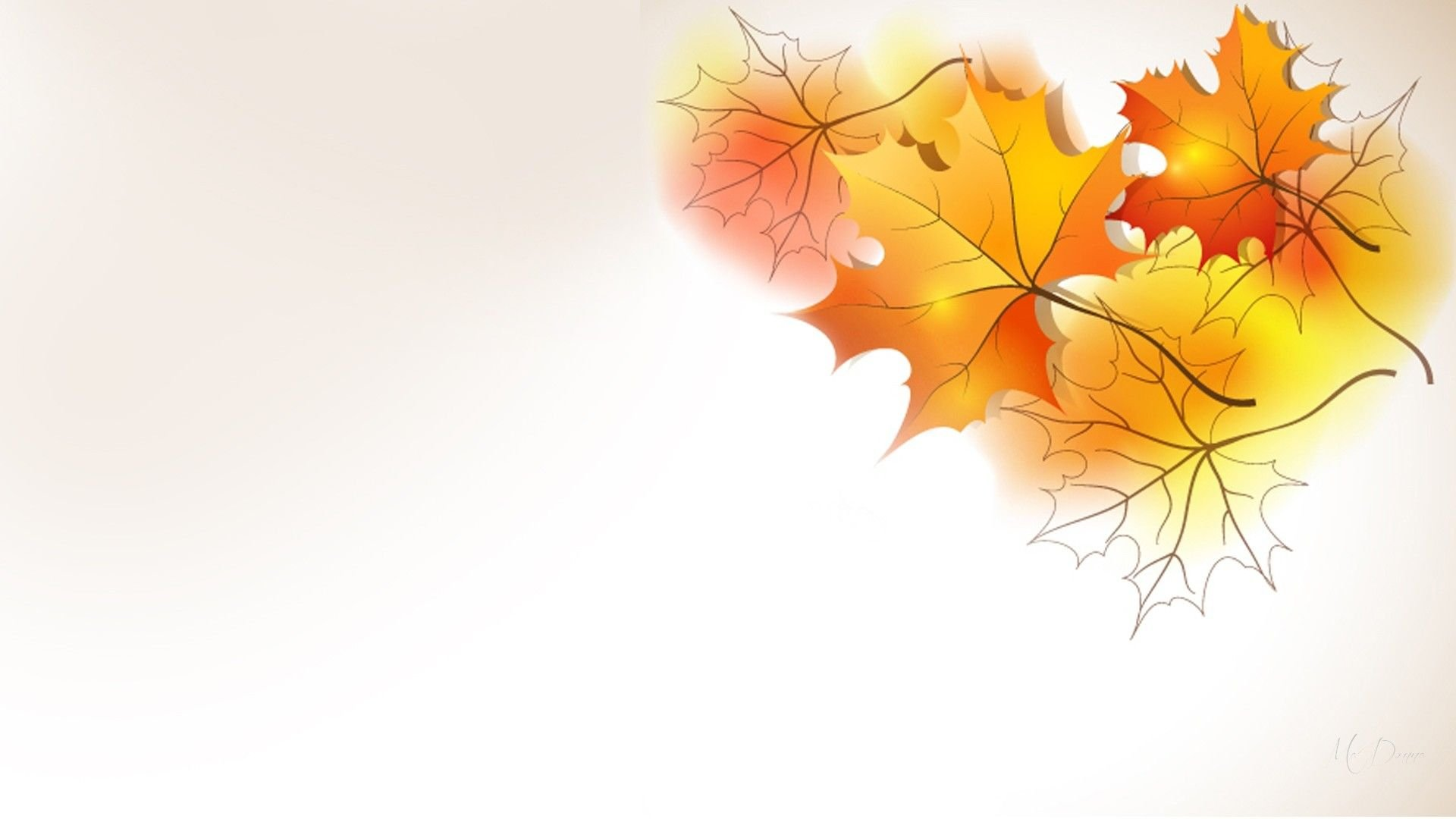 5.	Сформированность грамматического строя речи: умение пользоваться развернутой фразовой речью, умение работать с предложением. 
       Наличие у первоклассников даже слабых отклонений в фонематическом и лексико-грамматическом развитии ведет к серьезным проблемам в усвоении программ общеобразовательной школы. Что могут сделать родители, чтобы обеспечить речевую готовность ребёнка к школе?
1.	Создать в семье условия, благоприятные для общего и речевого развития детей;
2.	Проводить целенаправленную и систематическую работу по речевому развитию детей и необходимую коррекцию недостатков в развитии речи.
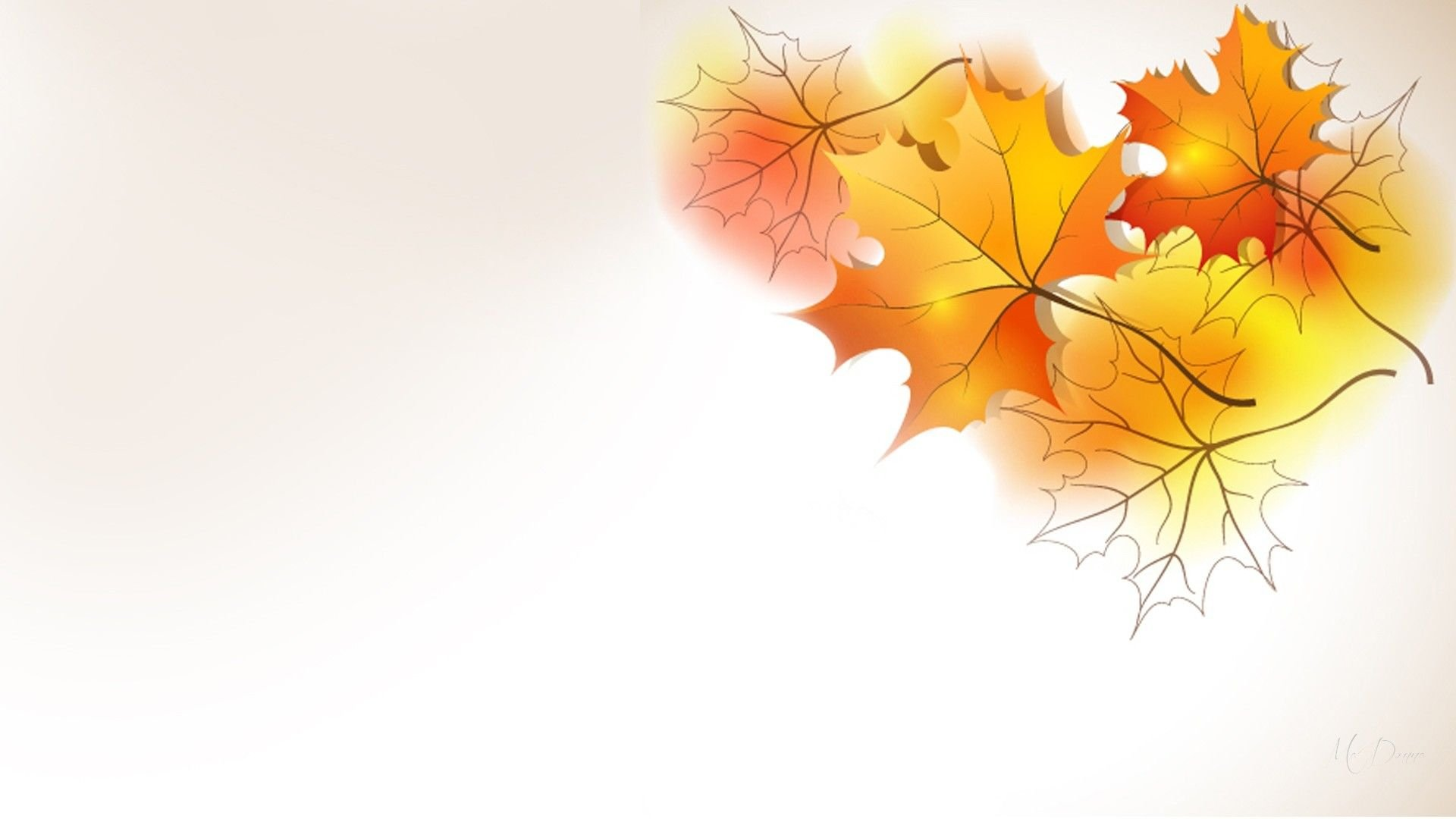 Что могут сделать родители, чтобы обеспечить речевую готовность ребёнка к школе?
1. Проводить целенаправленную и систематическую работу
по речевому развитию детей и необходимую коррекцию недостатков в развитии речи, выполняя методические рекомендации воспитателей и учителя-логопеда; 
Не ругать ребенка за неправильную речь;
3.   Ненавязчиво исправлять неправильное произношение;
4.  Не заострять внимание на запинках и повторах слогов и слов;
5.	Осуществлять позитивный настрой ребенка на занятия с педагогами.
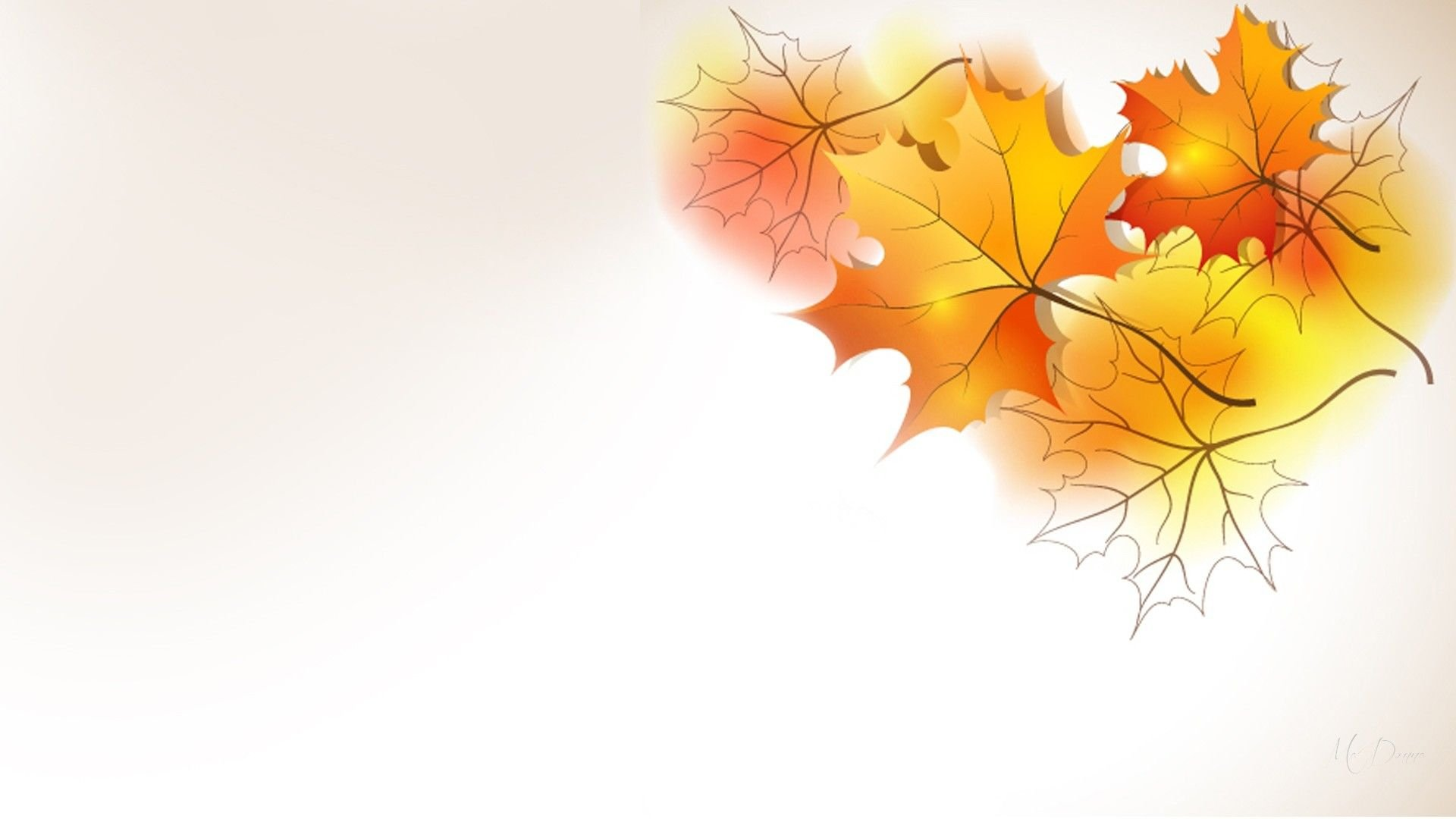 Необходимо учитывать важность речевого окружения ребенка. Речь должна быть четкой, ясной, грамотной, родителям необходимо как можно активнее способствовать накоплению словарного запаса детей.
      Заканчивая разговор о необходимости речевой подготовки детей к школе, хочется подчеркнуть, что чем богаче и правильнее речь ребенка, тем шире его возможности, тем полноценнее взаимоотношения с детьми и взрослыми. 
И наоборот, неясная, плохо развитая речь ребенка весьма затрудняет его взаимоотношения со сверстниками, нередко откладывает отпечаток на характер ребенка, препятствует успешному обучению в школе.
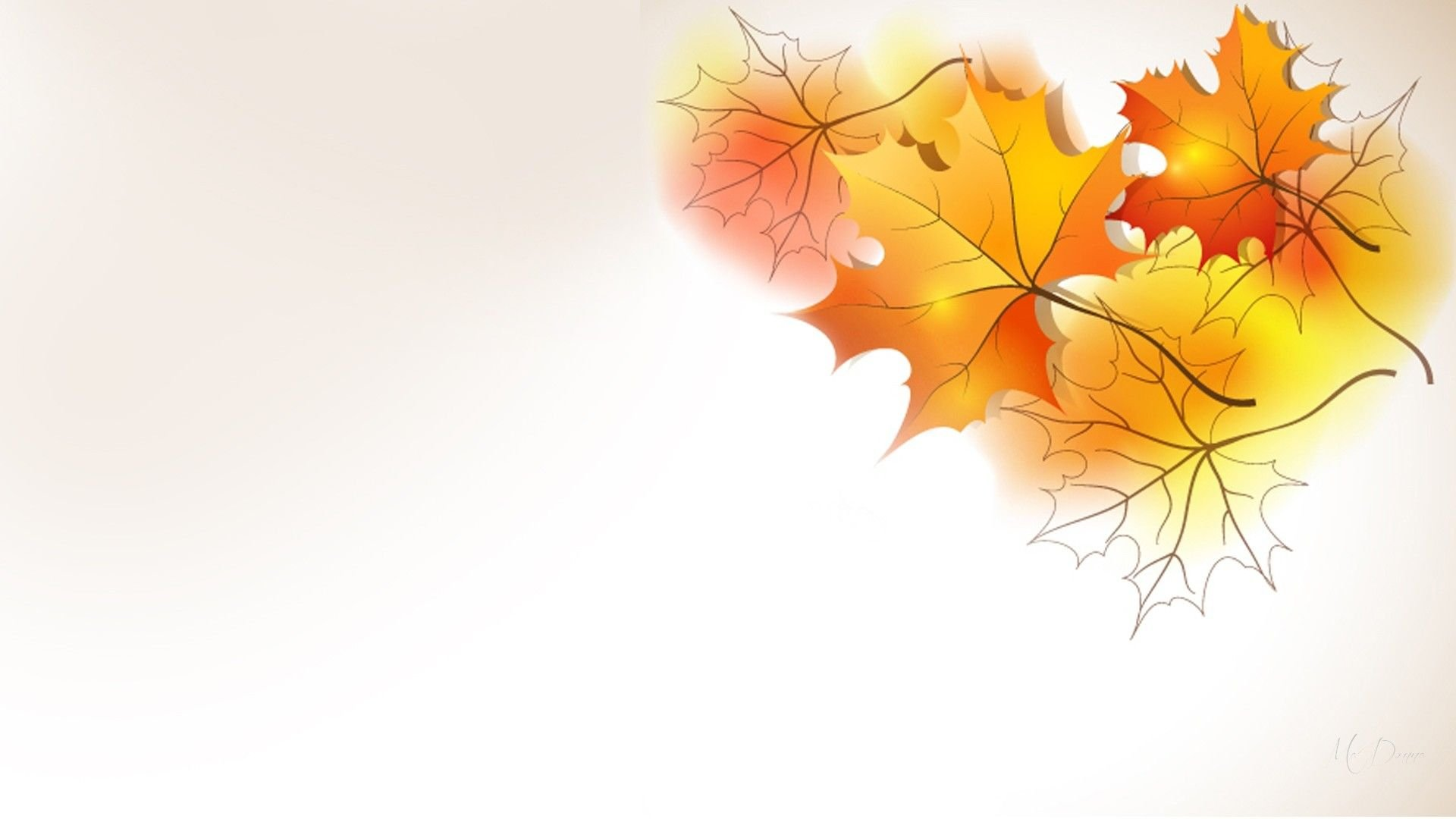 Литература:
1. Безруких М.М. Ступеньки к школе: книга для педагогов и родителей. - 2-е издание, стериотип. – М.: Дрофа, 2001
2. Галигузова Л.Н., Смирнова Е.О. Искусство общения с ребенком от года до шести лет: Советы психолога. – М.: АРКТИ,2004
3. статья Дмитриева Г.Ф. Родительское собрание «Подготовка детей с недостатками речи к школе», журнал «Логопед» 
№ 5.2008